………… Mali Destek Programı
Başlangıç Toplantısı
Kastamonu-Sinop-Çankırı
20….
PROJE UYGULAMA SÜRECİ
13.08.2020
2
Sunum İçeriği
Eğitim temel olarak;
 Sözleşme yönetimini,
 Projelerin izleme çerçevesini,
 Proje yönetimi, uygulama usul ve esaslarını,
 Satın alma kurallarını, 
kapsamaktadır.
13.08.2020
3
Dokümanlar
Eğitimde ve proje uygulaması esnasında kullanılacak temel dokümanlar:

 Sözleşme ve ekleri
 Proje Uygulama Rehberi (PUR) ve ekleri
 Satın Alma Rehberi ve ekleri
 Görünürlük Rehberi
 Kalkınma Ajansları Yönetim Sistemi(KAYS)
13.08.2020
4
Sözleşmelerin Yönetimi
Sözleşme Değişiklikleri
Uygun Maliyetler ve Muhasebe Yükümlülükleri
Raporlama Yükümlülükleri ve Proje Dokümantasyon 
Ödeme Prosedürleri
13.08.2020
5
Sözleşmelerin Yönetimi
Sözleşmede değişiklik yapılması mümkündür ama projenin başlangıçtaki haliyle uygulanılması esastır.

Sözleşme, iki farklı yolla değiştirilebilir:

Küçük Değişikliklerde Bildirim Mektubu
Büyük Değişikliklerde Zeyilname
Uyarı: Sözleşmede küçük veya büyük değişiklik yapmayı planlıyorsanız, talebinizi Ajansa göndermeden önce İzleme Uzmanına danışmanız faydalı olacaktır.
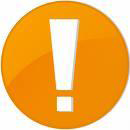 13.08.2020
6
Sözleşme Ek II-Genel Koşullar Madde 9 - Sözleşme Değişiklikleri
Sözleşme değişiklikleri için uyulması gereken ilkeler:
Değişiklik gerekçelerini açıklama,
Eşit muamele ilkesi,
Proje amacını değiştirmeme,
Sözleşme süresi içerisinde olma,
Geriye dönük olamama,
Mali destek miktarı artırılamaz.
13.08.2020
7
Küçük Değişiklikler için Bildirim Mektubu
Hangi Hallerde Bildirim Mektubu Sunulabilir?
 Projenin temel amacını etkilemeyen,
 Faaliyetlerde bütçe ile ilgisi olmayan,
 Değişikliğin mali etkisinin aynı bütçe başlığı altındaki kalemler arasındaki transferle sınırlı olan,
 Ana bütçe başlıkları arasındaki transferlerin, her bir bütçe başlığının başlangıçtaki (ya da zeyilname ile düzenlenmiş halindeki) uygun maliyetlerinin yüzde 15’i veya altında olduğu değişiklikler (bu yöntem, idari maliyetler ile ilgili kalemlerde değişiklik yapmak için kullanılmaz), 
Proje koordinatörü ile uzman veya eğiticilerin değişikliği,
Banka hesabı değişikliği,
Adres değişikliği ve telefon numarası değişikliği,
Belirli bir bütçe kalemine ayrılan miktarı değiştirmeyen ekipman sayısı ve birim fiyat değişiklikleri,
Proje denetçisi değişikliği
13.08.2020
8
Küçük Değişiklikler için Bildirim Mektubu
Sözleşme kapsamındaki küçük değişiklikleri Ajansın ön onayı olmadan uygulayabilirsiniz. Ancak bu değişiklikleri takip eden 10 iş günü içinde, KAYS üzerinden hazırlamış olduğunuz bildirim mektubunu Ajansa iletmelisiniz.
Bildirim mektubunda yapılan değişiklik ve gerekçesi ayrıntılı bir şekilde belirtilmelidir.
13.08.2020
9
Küçük Değişiklikler için Bildirim Mektubu
!!!     Ajans, bildirim mektubunun kurallara uygunluğunu denetler ve uygun olmayan bildirimleri reddedebilir.

!!!     Eğer değişiklikler projenin mali istikrarını ve hesap verebilirliğini veya proje amacını tehdit ediyorsa, Ajans; faaliyetler, bütçe, banka hesabı ve denetçi gibi unsurlardaki küçük değişiklikleri onaylamayabilir.

!!!     Bu durumda Ajans yararlanıcıya yazılı bir bildirim gönderir.
13.08.2020
10
Sözleşme Değişiklikleri için Zeyilname
Ajansın ön onayı gereken temel değişikliklerdir.
Geriye dönük gerçekleşen faaliyetleri kapsayamaz.
Sözleşmedeki temel değişiklikler, zeyilnamenin Ajans ve yararlanıcı tarafından imzalanmasından önce uygulanamaz.
Bütçeye yeni bir kaleminin eklenmesi ya da mevcut kalemin çıkarılması, 
Yararlanıcının isim ya da hukuki statüsünün değişmesi, 
Proje ortaklarının ve/veya iştirakçilerinin çekilmesi ya da eklenmesi, 
Yargı süreci ve mücbir hallerde sözleşme süresinin uzatılması, 

Durumlarında zeyilname hazırlanabilir.
13.08.2020
11
Sözleşme Değişiklikleri için Zeyilname
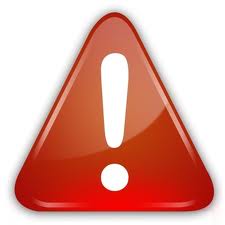 Projenizden sorumlu izleme uzmanı, zeyilname taleplerinin uygunluğu hakkında destek sağlayacaktır.
Projenizde, mümkün olduğunca az Zeyilname yapmanız önerilir. Süreç uzun ve karmaşık olabileceğinden, yapacağınız değişikliği iyi planlamanız gerekmektedir.
13.08.2020
12
Uygun Maliyetler
Projenize sağlanan mali destek, maliyet esasına göre verilmiştir. Sözleşme Ek III (bütçe), projenin uygun maliyet tahminini yansıtmaktadır. 
Ara ve nihai mali raporların değerlendirilmesi sırasında,  Ajans tarafından projenin uygun maliyetleri belirlenecektir. 
Uygun olmayan harcamalar, beklediğinizden daha düşük bir ödemeye neden olabilir ve bazı durumlarda, almış olduğunuz ön ödemelerin bir kısmının iadesine yol açabilir.
Ajansın toplam uygun maliyetinizin kayda bağlanmış mali destek oranından daha fazlasını ödemeyeceğini unutmayınız. (bkz. Özel Koşullar Madde 3.2) Diğer bir deyişle, eğer toplam proje harcamanız başlangıçta belirlenenden daha düşük seviyede olursa, projenize tahsis edilen mali destek aynı oranda düşecektir.
13.08.2020
13
Uygun Maliyetler
Maliyetler proje bütçesine dahil edilmiş olmalıdır.  (Sözleşme Ek III)
Maliyetler projeyi yürütmek için gerekli olmalıdır.
Ajansa yapacağınız ödeme taleplerine konu olan faaliyetler, Sözleşme Ek I’de kesin olarak tanımlanmış olmalıdır.
Destekleyici belgelerle desteklenmesi gerekmektedir.
Yararlanıcı veya ortakları tarafından gerçekleştirilmesi gerekir.
13.08.2020
14
Uygun Maliyetler
Ayrıca aşağıdaki hususlara dikkat etmeniz gerekir:
Faaliyet tanımında yer almayan ya da zeyilname/bildirim yoluyla onaylanan faaliyet değişiklikleri dışında kalan faaliyetler için yapılan tüm harcamalar uygun olmayan maliyettir.
Proje faaliyetleri ile açıkça ilişkili olmayan ya da raporlanan faaliyetlerin dışında yapılan tüm harcamalar uygun olmayan maliyettir.
Maliyetler, proje uygulama döneminde gerçekleşmiş olmalıdır.
13.08.2020
15
Uygun Olmayan Maliyetler
Bu destek programı kapsamında uygun olmayan bazı maliyetler aşağıdaki gibidir:
Yararlanıcının ve proje kapsamında görev alan kişilerin kusur ve ihmalleri sebebiyle doğacak olan ceza, zam, faiz ve sair giderler, 
Borçlar; zarar veya borç karşılıkları, 
Faiz borcu, 
Hali hazırda başka bir kapsamda finanse edilen kalemler, 
Arazi veya bina alımları, istimlak bedelleri, 
İkinci el ekipman alımları, 
Kur farkından doğan zararlar, 
Kamu kurum ve kuruluşu olmayan destek yararlanıcılarının Katma Değer Vergisi(KDV) giderleri,
13.08.2020
16
Uygun Olmayan Maliyetler
Proje başlangıcından önce yapılan hazırlık çalışmalarının ve diğer faaliyetlerin maliyetleri, 
Yararlanıcı ya da ortakları dışındakiler tarafından gerçekleştirilen maliyetler, 
Salt sözleşmeye, teminatlara ve Ajans ile yararlanıcı arasındaki mali ödemelere ilişkin her türlü vergi, resim, harç ve sair giderler, 
Üçüncü taraflara verilen krediler, 
Sınırlı deneme üretimleri haricinde hammadde maliyetleri, 
Binek araç alımı, 
Proje ile ilgisi olmayan harcamalar.
13.08.2020
17
Raporlama
13.08.2020
18
Raporlama Yükümlülükleri
Ara teknik ve mali rapor;

2.	Nihai teknik ve mali rapor;

3.	Mali destek miktarı 200.000 TL’nin üzerinde olan ve Ajansın talep ettiği projelerde nihai ödeme talebi ile birlikte denetim raporu;

4.	Proje Sonrası Değerlendirme Raporu
13.08.2020
19
Ara ve Nihai Rapor İçeriği
Teknik Bölüm ve Destekleyici Belgeleri
Mali Bölüm ve Destekleyici Belgeleri
(Varsa) Ödeme Talebi
İlgili döneme ait eş finansman tutarının bankaya yatırıldığına dair banka dekontu
13.08.2020
20
Ara ve Nihai Raporlar
Bu raporlar; gerçekleştirilen faaliyetleri, çıktıları, projenin son durumunu gösterdikleri ve ödemeye esas teşkil ettikleri için izleme sürecinin çok önemli araçları ve aşamalarıdır. 

Ön ödemenin kapatılması ile ara ve nihai ödemenin yapılabilmesi için ilk başta bu raporların sunulması gerekmektedir.

Ara veya nihai ödemeler, ilgili raporun Ajans tarafından uygun bulunması halinde yapılır.
13.08.2020
21
Ara ve Nihai Raporlar
Projenize ilişkin ara ödeme talep ediyorsanız, Ara Raporu, ödeme talebi ile birlikte, KAYS üzerinden hazırlayarak çıktılarıyla birlikte Ajansa sunmalısınız. 

 	Nihai raporu ise, ödeme talebi ile birlikte, proje uygulama süresinin bitimini müteakip en geç otuz gün içinde KAYS üzerinden de olacak şekilde Ajansa sunmanız gerekir.

 	Teknik bölümde; proje faaliyetleri, proje yönetimi, ortakların katılımı, paydaşlarla ilişkiler, görünürlük, performans göstergelerindeki ilerlemeler, projenin genel değerlendirmesi ve varsa küçük sözleşme değişiklikleri hakkındaki bildirimler ve sözleşme değişikliklerine ilişkin bilgiler yer alır.
13.08.2020
22
Ara ve Nihai Raporlar
13.08.2020
23
Ara ve Nihai Raporlar
İnsan Kaynakları
Proje kapsamında yeni istihdam öngörülüyorsa,  
  İş Sözleşmesi yapılmalı,
  SGK’ ya İşe Giriş Bildirgesi verilmelidir.

İnsan kaynakları maliyeti, personelin resmi olarak işe giriş yaptığı tarih itibariyle hesaplanacaktır.

Bütçede insan kaynakları kaleminde yer alan tutar, çalışanın alacağı ücreti ve diğer tüm yasal yükümlülükleri içeren toplam maliyettir. (YARARLANICININ TOPLAM MALİYETİ)

Ücret ve yasal kesintilere ait ödemeler proje hesabından yapılmalıdır.
13.08.2020
24
Ara ve Nihai Raporlar
İdari Maliyetler:
İdari maliyetler yedek akçe (acil ihtiyaç kalemi)  olarak değerlendirilemez. 
 
Proje yönetimi ve gözetimi ile ilgili olmak ve başka bir kalem altında bütçelendirilmemiş maliyetler;

İhale için gazete ilan bedeli
Proje kapsamında noter masrafları
İhale ile ilgili olan posta ve kargo bedeli
KUZKA tarafından talep edebilecek görünürlüğe ilişkin harcamalar (proje tabelası, levha, branda vs.) (Bütçede yoksa)
Projenin yönetimi ve gözetimine ilişkin kırtasiye malzemesi (toner, kartuş vb. uygun maliyettir; flash bellek, hard disk uygun değildir.)
Proje için ayrıştırılabilir olması kaydıyla tel/faks, elektrik/ısınma giderleri
13.08.2020
25
Ara ve Nihai Raporlar
Ara ve Nihai Raporlarda Dikkat Edilmesi Gerekenler;
Ara ve nihai teknik rapor KAYS üzerinden doldurulup, onaylanıp çıktısı alınacaktır.

Raporları KAYS üzerinden onaylamadan önce taslak hallerininin çıktısını alarak mutlaka izleme uzmanına inceleterek görüşlerini alınız. 

Raporların son halini, tek kopya halinde hazırlayarak CD’ye basılı haliyle beraber Ajansa sunmalısınız.

Raporların sunulmasının gecikmesi durumunda Sözleşme Özel Koşullar’ da bulunan yaptırımlar uygulanır.

Raporlama yükümlülüklerini yerine getirmeyen Yararlanıcılar hakkında Ajans fesih, para cezası gibi yaptırımlar uygular.
13.08.2020
26
Proje Sonrası Değerlendirme Raporu
Projenin sonuçlarının başarısı, etkilerinin sürdürülebilirliği, hedeflerin gerçekleştirilme düzeyinin proje tamamlandıktan sonra değerlendirilmesini, izlenimleri, sorunları ve önerileri içerir.

Projenin tamamlanmasından üç ay sonra Ajansa sunulur.
13.08.2020
27
Ödemeler
13.08.2020
28
Ödemeler
Ödemeler, ön ödeme hariç, hak ediş esasına göre yapılır. 
Ödeme, yararlanıcının ödeme talebine istinaden yapılır.
Ödeme talebinde bulunulması Ajansın ödeme yapacağı anlamına gelmez.
Ödemelerin hak edilmesi için usulüne uygun harcanması gerekir.
Projeye ilişkin tüm ödemeler proje hesabından, Yaralanıcıların veya Yüklenicilerin Mali Kimlik Formlarında sunduğu hesaplara transfer şeklinde yapılır.
13.08.2020
29
Ödemeler
Proje personeli, tedarikçi, hizmet sağlayıcı ve taşeron gibi projeye dahil olan taraflar dışında başka hiç kimseye proje hesabından transfer yapılamaz.
Ödemeler;
Sözleşme imzasından sonraki 45 gün içinde yapılacak ilk izleme ziyareti sonrasında, Avans şeklinde, Kâr amacı güden gerçek ve tüzel kişilerce Teminat Mektupları alındıktan sonra, Mükellef yararlanıcıların proje uygun maliyeti üzerinden sözleşme için damga vergisi tahakkukuna ait belgenin Ajansa sunulması sonrasında, Proje hesabına yatırılır.
13.08.2020
30
Ödemeler
Ödeme, talebine istinaden hak ediş usulüne göre yapılır.

Ödeme sunulan Ara Raporun incelenmesi ve uygun bulunup onaylanmasına bağlıdır.

Ödeme talebine eklenecekler;
Teknik rapor
Mali rapor
Ödeme belgeleri
Alt sözleşmeler
Diğer gerekli belgeler
13.08.2020
31
Ödemeler
Ödeme, sözleşmede belirlenen dönemde(faaliyetlerin tamamlanması sonrasında) proje bitiş tarihi beklenmeksizin nihai rapor sunularak talep edilebilir.
Ödeme, sunulan Nihai Raporun incelenmesi sonucunda yapılır.

Nihai ödemenin yapılabilmesi için ödemelerin yapılmış olması ve malın/hizmetin teslim alınmış olması veya yapım işinin tamamlanmış olması ön koşuldur.
13.08.2020
32
Önemli Noktalar
Önemli satın alma faaliyetlerinin faturalarını kestirmeden önce Ajansa inceletmenizde yarar vardır.
Kesilen faturaların orjinalini muhasebecinize teslim etmeden önce Ajans uzmanının görmesini sağlamalısınız.
Ajans tarafından talep edildiğinde bütün dokümanları hazır bulundurmalısınız.
Denetçilerce kontrol edilmek üzere bütün dokümanları proje bitiminden sonra on yıl boyunca arşivlemelisiniz.
Kesilen faturalarda «BU FATURA (Proje Referans No) NUMARALI PROJE KAPSAMINDA DÜZENLENMİŞTİR» ifadesi, alınan makine ekipmanın seri numarası ve makine ekipmana ihalede teklif edilen marka ve daha önce kullanılmadığı yazılmalıdır.
Proje kapsamında sunacağınız faturalarda sadece projeye ilişkin kalemlerin yer alması gerekmektedir.
Ajans ödeme yaparken KDV Hariç tutarları esas alsa da KDV dahil ödeme yapmalısınız.
13.08.2020
33
SÖZLEŞME EK-1 ÖZEL KOŞULLAR’ DA YER ALAN YAPTIRIMLAR
13.08.2020
34
Nihai raporun proje uygulama süreci bitiminden itibaren 30 gün içinde Ajans kayıtlarına girmemiş olması durumunda raporun Ajans kayıtlarına girene kadar geçen her gün için Ajans tarafından hesaplanacak olan nihai destek tutarının binde üçü (0,003) oranında kesinti yapılır. Bu durum ajans tarafından yararlanıcıya bir yazı ile bildirilir. Yazının düzenlenme ve bildirim tarihi yapılacak kesinti miktarını etkilemez. Nihai raporun, bu yazının yararlanıcıya tebliğ tarihinden itibaren 1 ay içinde sunulmamış olması veya Ajansın raporun uygunluğunu onaylamaması durumunda yararlanıcının sözleşme imzalama aşamasında sunmuş olduğu teminatı gelir kaydedilir. Bu durum her geçen gün için yapılan kesinti uygulamasını ortadan kaldırır ancak, yararlanıcının nihai rapor sunma yükümlülüğünü ortadan kaldırmaz. Ajans tarafından teminatın gelir kaydedilmesinden itibaren 1 ay içinde nihai raporun hala uygun bir şekilde sunulmamış olması durumunda; sözleşme, Ajans tarafından Genel Koşullar 12.4 maddesi uyarınca tek taraflı fesih edilir. Söz konusu gerekçe ile sözleşmesi fesih edilen yararlanıcı, sözleşme fesih tarihinden itibaren 3 yıl süre ile Ajansın mali desteklerine başvuru yapamaz.
13.08.2020
35
Yaptırımlar
Proje Sonrası Değerlendirme Raporu’nu sunulması gereken tarihte sunulmamış olması durumunda Ajans tarafından yararlanıcıya bu raporu Ajansa sunması gerektiğini bildiren bir yazı gönderilir. Raporun söz konusu yazının yararlanıcıya tebliğinden itibaren 1 ay içinde Ajansa sunulmadığı takdirde Ajans destek yararlanıcısının sözleşme imzalama aşamasında verdiği teminatı gelir kaydeder veya teminat süresi dolmuş ise yararlanıcı teminat tutarı kadar cezai şartı ödemeyi kabul eder. Bu durum yararlanıcının Proje Sonrası Değerlendirme Raporu’nu sunma yükümlülüğünü ortadan kaldırmaz. Yararlanıcıya Proje Sonrası Değerlendirme Raporu’nu sunması için yeni bir yazı ile 1 ay daha süre verilir. Bu süre içerisinde de söz konusu raporun sunulmaması durumunda yararlanıcı ilk 1 aylık sürenin bitiminden itibaren 3 yıl süre ile Ajansın mali desteklerine başvuru yapamaz.
13.08.2020
36
Yaptırımlar
Yararlanıcının proje uygulama sürecinde Ajans desteğini görünür kılmadığı tespit edilirse bu durum yazı ile yararlanıcıya bildirilir. Yararlanıcı, Ajans desteğini görünür kılmadığı sürece Ajans herhangi bir ödeme kullandırmaz.
13.08.2020
37
Yaptırımlar
Sözleşmenin 12.4 maddesine göre destek sözleşmesinin feshi halinde uygulanacak cezai şart oranı sözleşmede belirtilen ajans destek tutarının %10’u  kadardır.
Sözleşme 12.4. madde: Yararlanıcının kusuru sebebiyle sözleşmenin feshedildiği durumlarda, destek yararlanıcısı, o zamana kadar kendisine ödenen destek tutarının faiziyle birlikte tamamını ve sözleşmedeki Ajans toplam destek miktarının özel koşullarda belirlenen oranı kadar cezai şart ödemeyi kayıtsız şartsız kabul ve taahhüt eder.
13.08.2020
38
13.08.2020
39